Κοινωνιολογία της Θρησκείας
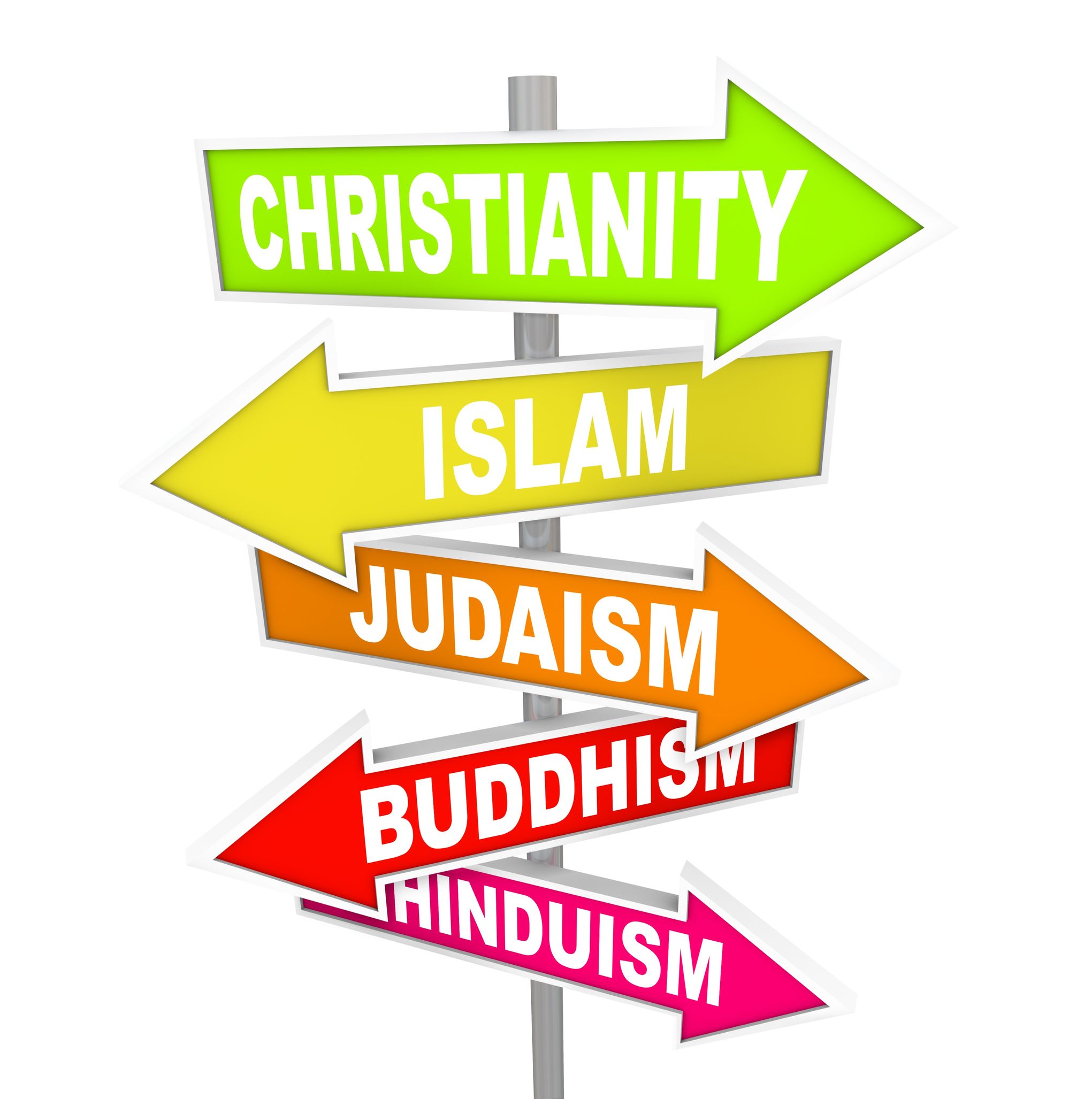 Μάριος Κουκουνάρας Λιάγκης
Αναπληρωτής Καθηγητής, ΕΚΠΑ
Τι είναι;
ΑΝ η επιστήμη της κοινωνιολογίας βασίζεται σε μοντέλα και εξετάζει τους μη τυχαίους τρόπους με τους οποίους τα άτομα, οι κοινότητες και οι κοινωνίες ρυθμίζουν τη ζωή τους & αναζητά ερμηνείες για αυτούς τους τρόπους συμπεριφοράς,

ΤΟΤΕ η κοινωνιολογία της θρησκείας στοχεύει στην ανακάλυψη των μοντέλων της κοινωνικής ζωής που συνδέονται με τις ποικίλες μορφές θρησκείας και στην ερμηνεία των δεδομένων που προκύπτουν
Τι μελετά;
Η κοινωνιολογία της θρησκείας μελετά τη θρησκεία στο πλαίσιο της συγκρότησης του θρησκευτικού εαυτού, ο οποίος διαμορφώνεται με κριτήριο τις ίδιες ενδογενείς και εξωγενείς λειτουργίες της ανθρώπινης δράσης, όπως προσωπικά χαρακτηριστικά, φυσικούς παράγοντες και ανθρώπινες σχέσεις, στοιχεία που διαμορφώνουν και τον κοινωνικό εαυτό.
Κοινωνικός και Θρησκευτικός εαυτός
Το κοινωνικό περιβάλλον εσωτερικεύεται, κωδικοποιείται και αποκωδικοποιείται προκειμένου η παρουσία του καθένα μέσα στον κοινωνικό χώρο να έχει νόημα, να μπορεί να προσανατολιστεί και να υπάρχει. 
Κατά τον ίδιο ακριβώς τρόπο, η παρουσία της θρησκείας παρέχει ένα πλαίσιο προσανατολισμού και ένα αντικείμενο λατρείας. Στον βαθμό που διαχειρίζεται μια ολοκληρωμένη αφήγηση για τη δημιουργία του κόσμου και μια ολοκληρωμένη αφήγηση για τον άνθρωπο, η θρησκεία καλεί κάποιον να αναδημιουργήσει τον εαυτό του σε σχέση με τον κόσμο που τον περιβάλλει.
Είναι ιδιαίτερα σημαντικό για τον άνθρωπο να γνωρίζει ότι ο χωροχρόνος που τον περιβάλλει έχει νόημα, προσανατολισμό και άρα σκοπό. 
Αυτό το νόημα, τον προσανατολισμό και τον σκοπό προσφέρει η θρησκεία.
Γιατί;
Χρειάζεται να κατανοήσουμε τους τρόπους με τους οποίους η θρησκεία –ή οι θρησκείες - επηρεάζει και επηρεάζεται από τη συμπεριφορά των ατόμων και την λειτουργία των θεσμών.

Γίνεται προσπάθεια κατανόησης της  μεταβαλλόμενης φύσης της θρησκείας στον σύγχρονο κόσμο, από κοινωνιολογικό πρίσμα.
Θέματα
Ποιος ο ρόλος και η παρουσία των θεσμικών θρησκειών στις σύγχρονες κοινωνίες; 
Οι θρησκευτικές τους παραδόσεις έχουν μεταβληθεί και σε ποιον βαθμό; 
Τι σημαίνει θρησκευτικός πλουραλισμός και πόσο αυτός επηρεάζει τόσο τις θεσμικά διαμορφωμένες θρησκείες όσο και τους θρησκευόμενους; 
Πόσο σημαντική είναι η κοινωνική παρουσία της θρησκείας στις τοπικές κοινωνίες; 
Η θρησκευτική αγωγή είναι υπόθεση των θρησκειών ή του κράτους;
Η θρησκευτική ελευθερία ως δικαίωμα του ανθρώπου διασφαλίζεται στην σύγχρονη κοινωνία;
Ποιος είναι ο ρόλος της θρησκείας στα κοσμικά κράτη;